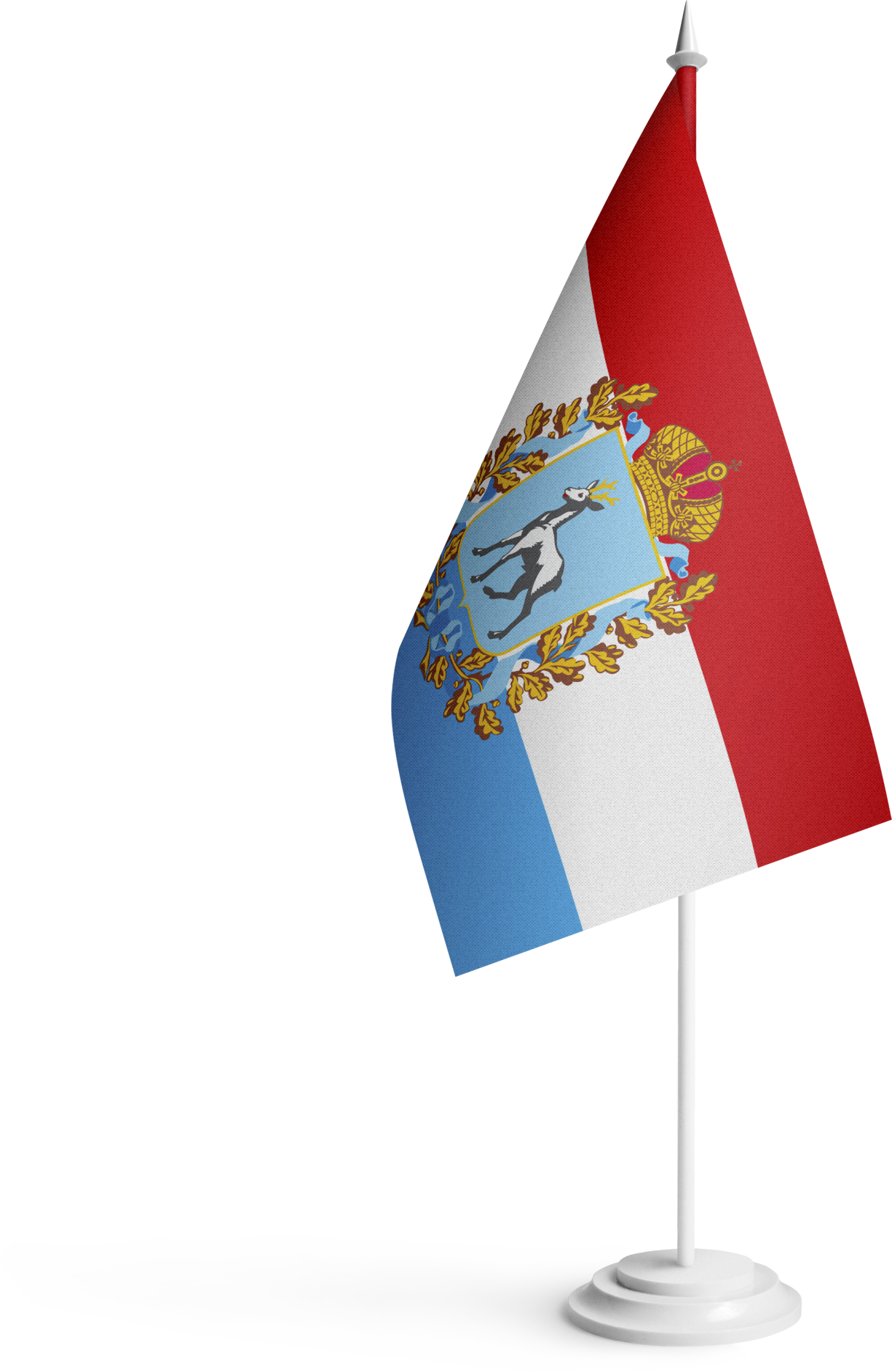 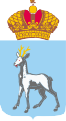 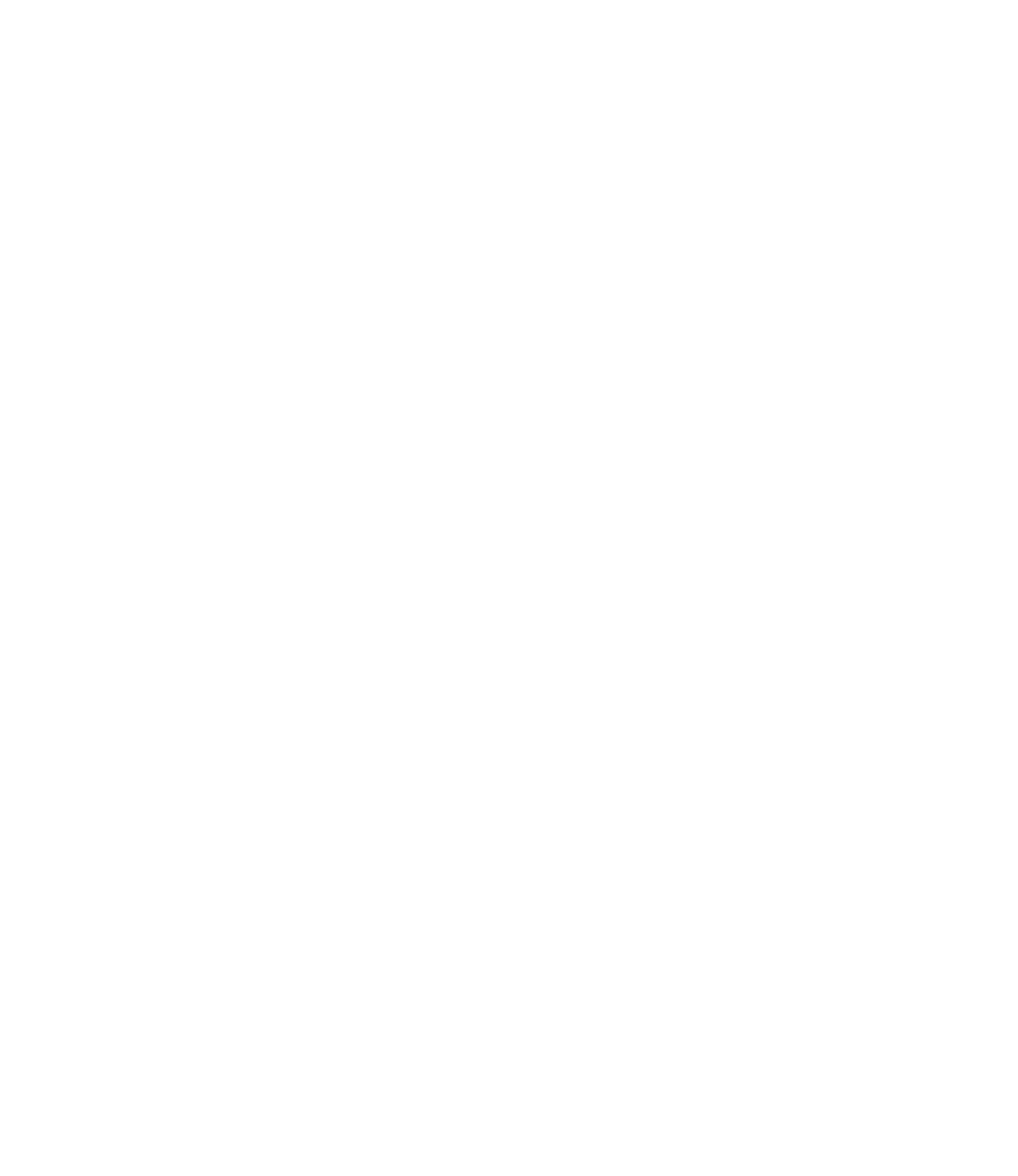 Министерство социально-демографической и семейной политики Самарской области
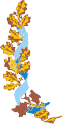 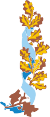 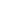 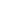 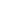 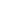 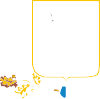 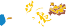 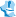 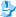 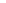 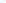 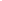 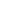 Предоставление 
мер социальной поддержки 
в Самарской области в 2023 году
Абдрахманова Ирина Николаевна – консультант управления организации социальных выплат департамента организации социальной защиты населения министерства социально-демографической и семейной политики Самарской области
Ежемесячная денежная выплата отдельным категориям
региональных льготополучателей
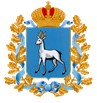 Федеральный закон от 12.01.1995 № 5-ФЗ «О ветеранах»
Закон Самарской области от 28 декабря 2004 года № 169-ГД «О социальной поддержке ветеранов Великой Отечественной войны - тружеников тыла, ветеранов труда, граждан, приравненных к ветеранам труда, реабилитированных лиц и лиц, признанных пострадавшими от политических репрессий»
Реабилитированные лица
 (п.3 ст.1 Закона № 169-ГД)
Ветераны труда и граждане, приравненные к ветеранам труда
Ветераны Великой Отечественной войны - труженики тыла
827 рублей
1 089 рублей
875 рублей
имеющие удостоверение «Ветеран труда» 
(п.1 ст.7 Закона № 5-ФЗ)
лица, проработавшие в тылу в период с 22 июня 1941 года по 9 мая 1945 года не менее шести месяцев, исключая период работы на временно оккупированных территориях СССР; лица, награжденные орденами или медалями СССР за самоотверженный труд в период Великой Отечественной войны 
(пп.4 п.1 ст.2 Закона № 5-ФЗ)
Лица, признанные пострадавшими от политических репрессий
(п.3 ст.1 Закона № 169-ГД)
награжденные орденами/медалями
СССР/РФ,
удостоенные почетных званий
СССР/РФ,
награжденные почетными
грамотами Президента РФ/удостоенные благодарности Президента РФ,
награжденные ведомственными
знаками отличия за заслуги в труде/службе и продолжительную работу/службу,
начавшие трудовую деятельность в
несовершеннолетнем возрасте в период ВОВ и имеющие трудовой (страховой) стаж не менее 40 лет для мужчин и 35 лет для женщин
(п.1 ст.7 Закона № 5-ФЗ)
827 рублей
Наличие соответствующего статуса
Проживание на территории Самарской области
После 01.03.2017 года предоставляется  неработающим гражданам, размер пенсии которых ниже 30 710 рублей
Для лиц, достигших в период с 01.01.2019 по 31.12.2027 возраста 55 лет и более (женщины) и 60 лет и более (мужчины), которым не установлена пенсия  независимо от факта работы при условии, что доход ниже 30 710 рублей
Ежемесячная денежная выплата 
ветеранам труда Самарской области
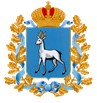 Закон Самарской области от 06 декабря 2006 года № 155-ГД «О ветеранах труда Самарской области»
Звание «Почетный гражданин Самарской области»
Почетный знак Губернатора Самарской области «За труд во благо земли Самарской»
Знак отличия «За заслуги перед Самарской областью»
Почетный знак Самарской Губернской Думы «За заслуги в законотворчестве»
1 490 рублей
1 321 рублей
1 321 рублей
1 490 рублей
- трудовой стаж 25 лет для мужчин
- трудовой стаж 20 лет для женщин
- трудовой стаж 30 лет для мужчин
- трудовой стаж 25 лет для женщин
- трудовой стаж 35 лет для мужчин
- трудовой стаж 30 лет для женщин
- трудовой стаж 35 лет для мужчин
- трудовой стаж 30 лет для женщин
Почетная грамота Куйбышевского обкома КПСС, облисполкома
Знак отличия «Материнская доблесть» I и II степеней
1 152 рубля
827 рублей
- трудовой стаж 20 лет
- трудовой стаж 35 лет для мужчин
- трудовой стаж 30 лет для женщин
Наличие соответствующего статуса
Проживание на территории Самарской области
После 01.03.2017 года предоставляется  неработающим гражданам, размер пенсии которых ниже 
30 710 рублей
Для лиц, достигших в период с 01.01.2019 по 31.12.2027 возраста 55 лет и более (женщины) и 60 лет и более (мужчины), которым не установлена пенсия  независимо от факта работы при условии, что доход ниже 30 710 рублей
Ежемесячная денежная выплата 
ветеранам труда Самарской области
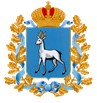 Закон Самарской области от 06 декабря 2006 года № 155-ГД «О ветеранах труда Самарской области»
Трудовой стаж на территории Самарской области не менее 40 лет для мужчин и не менее 35 лет для женщин и одна из следующих наград Самарской области:
(по состоянию на 23.11.2019 года)
- Губернская премия,
- Почетный знак Трудовой Славы,
- Почетное звание Самарской области (категории «народный» и «заслуженный»),
- Почетная грамота Самарской Губернской Думы,
Почетный знак Самарской Губернской Думы 
«За служение закону»,
Почетный знак Губернатора Самарской области
«За вклад в укрепление дружбы народов»,
- Почетный знак Губернатора Самарской области «За развитие профсоюзного движения в Самарской области»,
- Почетный знак Губернатора Самарской области «За заслуги в развитии ветеранского движения»,
- Почетный знак Губернатора Самарской области «За заслуги в наставничестве»,
- Диплом Самарской Губернской Думы,
- Благодарность Самарской Губернской Думы,
- Почетная грамота Губернатора Самарской области,
- Благодарность Губернатора Самарской области.
827 рублей
Наличие соответствующего статуса
Проживание на территории Самарской области
После 01.03.2017 года предоставляется  неработающим гражданам, размер пенсии которых ниже 
30 710 рублей
Для лиц, достигших в период с 01.01.2019 по 31.12.2027 возраста 55 лет и более (женщины) и 60 лет и более (мужчины), которым не установлена пенсия  независимо от факта работы при условии, что доход ниже 30 710 рублей
Социальная выплата отдельным категориям граждан, получающим пенсию в размере, не превышающем 13 500 руб., осуществляющим трудовую деятельность
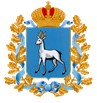 Постановление Правительства Самарской области от 13.12.2017 № 812«О предоставлении в 2018 - 2023 годах ежемесячной социальной выплаты отдельным категориям граждан»
Реабилитированные лица
 (п.3 ст.1 Закона № 169-ГД)
Ветераны Великой Отечественной войны - труженики тыла
Ветераны труда и граждане, приравненные к ветеранам труда
827 рублей
875 рублей
1089 рублей
Ветераны труда Самарской области
Лица, признанные пострадавшими от политических репрессий
(п.3 ст.1 Закона № 169-ГД)
от 827  до 1490 рублей
827 рублей
По состоянию на 01.11.2017 года и на дату определения права:
Проживающие на территории Самарской области
Социальная выплата предоставляется
Получающие пенсию в размере, не превышающем 13500 рублей
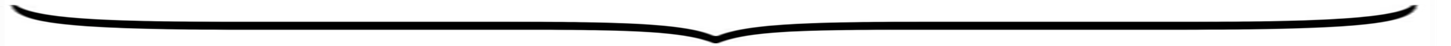 Имеющие соответствующий статус
Осуществляющие трудовую и (или) иные виды деятельности
Ежемесячная денежная выплата 
на оплату проезда 
(на городском и внутрирайонном транспорте (кроме такси)
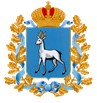 Постановление Правительства Самарской области от 02.02.2005 № 15 
«Об организации перевозок по муниципальным маршрутам в Самарской области для отдельных категорий граждан»
Постановление Правительства Самарской области от 23.07.2014 № 418
«Об утверждении государственной программы Самарской области «Развитие социальной защиты населения в Самарской области» на 2014 - 2025 годы»
90 поездок
Социальная карта жителя Самарской области
270 рублей
Электронная карта «Карта жителя Самарской области»
Граждане, 
не имеющие права на получение
компенсации расходов на оплату жилого помещения и коммунальных услуг и иной ежемесячной денежной выплаты по федеральному и областному законодательству
Граждане, 
получающие компенсацию расходов на оплату жилого помещения и коммунальных услуг и иную ежемесячную денежную выплату по федеральному и областному законодательству
Лица, достигшие в период с 01.01.2019 по 31.12.2027 возраста 55 лет и более для женщин и 60 лет и более для мужчин, которым не установлена пенсия, при условии, что их доход не превышает 1,5-кратной ВПМ в расчете на душу населения, установленной в Самарской области на дату обращения
Пенсионеры, пенсии которым установлены СФР
С 01.04.2015 по 31.12.2016
при условии, что размер их пенсии не превышает 1,5-кратной ВПМ пенсионера
С 01.01.2017
Неработающие пенсионеры
Ежемесячная активация за счет средств, назначенной ЕДВ по статусу.
Ежемесячная активация за счет средств, назначенной ЕДВ на проезд
Компенсация стоимости проезда 
по социальной необходимости
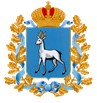 Постановление Правительства Самарской области от 23.07.2014 № 418
«Об утверждении государственной программы Самарской области «Развитие социальной защиты населения в Самарской области» на 2014 - 2025 годы»
Автомобильный транспорт междугородных внутриобластных маршрутов
Железнодорожный транспорт пригородного сообщения
Ветераны ВОВ - труженики тыла
Ветераны труда и граждане, приравненные к ветеранам труда
Реабилитированные лица
Лица, признанные пострадавшими от политических репрессий
Ветераны труда и граждане, приравненные к ветеранам труда, достигшие в период с 01.01.2019 по 31.12.2027 возраста 55 лет и более (женщины) и 60 лет и более (мужчины), которым не установлена пенсия
- в медицинские учреждения в связи с имеющимися заболеваниями;
- с целью посещения больных родственников, находящихся в лечеб.учреждениях, либо родственников, проживающих в стационарных учреждениях социального обслуживания;
- при смене места жительства, связанной с чрезвычайными обстоятельствами;
- для оформления юридических документов;
- для посещения родственников, проходящих действительную военную службу по призыву в частях, находящихся на территории Самарской области;
- на похороны родственников.
Компенсация стоимости проезда рассчитывается исходя из полной стоимости билета на проезд в автомобильном транспорте междугородных внутриобластных маршрутов (туда и обратно) или полной стоимости билета на проезд в железнодорожном транспорте пригородного сообщения (туда и обратно) в пределах Самарской области
Доплата к пенсии лицам, 
ставшим в детстве круглыми сиротами в годы ВОВ
«Сироты ВОВ»
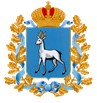 Постановление Правительства Самарской области от 23.07.2014 № 418
«Об утверждении государственной программы Самарской области «Развитие социальной защиты населения в Самарской области» на 2014 - 2025 годы»
1 000 рублей
Неработающим пенсионерам
Родившимся в 1932 году и позже
Доплата устанавливается
Документально подтвердившим факт потери обоих родителей в годы ВОВ или потери одного из родителей до начала ВОВ, а другого - во время войны.
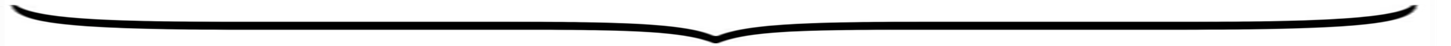 На период получения пенсии
Проживание на территории Самарской области
Ежемесячная выплата пенсионерам из числа бывших несовершеннолетних детей, находившихся в период ВОВ в партизанских отрядах
«Дети-партизан»
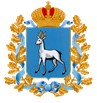 Постановление Правительства Самарской области от 23.07.2014 № 418
«Об утверждении государственной программы Самарской области «Развитие социальной защиты населения в Самарской области» на 2014 - 2025 годы»
200 рублей
Пенсионерам из числа бывших несовершеннолетних детей, находившихся в период ВОВ в партизанских отрядах
Выплата предоставляется
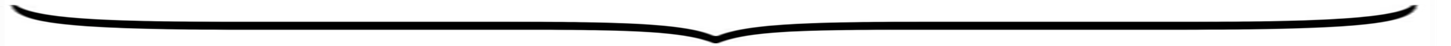 Проживание на территории Самарской области
Наличие соответствующего статуса
Ежегодная денежная выплата ко Дню Победы гражданам, родившимся на территории СССР в период с 03.09.1927 года по 03.09.1945 года
«Дети войны»
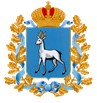 Закон Самарской области от 07.04.2014 № 31-ГД
«О мерах социальной поддержки граждан, родившихся в период с 3 сентября 1927 года по 3 сентября 1945 года»
Постановление Правительства Самарской области от 30.04.2014 № 244
«Об утверждении Порядка назначения и предоставления ежегодной денежной выплаты ко Дню Победы гражданам, родившимся на территории СССР в период с 3 сентября 1927 года по 3 сентября 1945 года включительно, постоянно проживающим на территории Самарской области, и …»
1 285 рублей
Родившимся на территории СССР в период с 03.09.1927 года по 03.09.1945 года включительно
Не имеющим права на получение иных ежемесячных денежных выплат в соответствии с федеральным и областным законодательством
Ежегодная выплата устанавливается
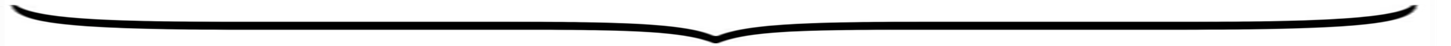 (за исключением ежемесячной денежной выплаты на оплату проезда на городском и внутрирайонном общественном транспорте (кроме такси) за счет средств областного бюджета)
Размер пенсии которых не превышает двукратной ВПМ для пенсионеров на дату предоставления выплаты.
Проживание на территории Самарской области
Ежемесячная доплата к пенсии
гражданам из подразделений 
особого риска
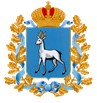 Постановление Правительства Самарской области от 23.07.2014 № 418
«Об утверждении государственной программы Самарской области «Развитие социальной защиты населения в Самарской области» на 2014 - 2025 годы»
500 рублей
Ежемесячная доплата устанавливается
Неработающим гражданам из подразделений особого риска
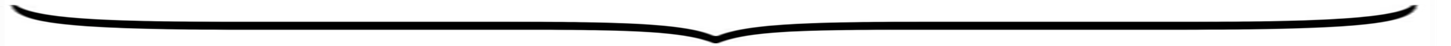 Проживание на территории Самарской области
Ежемесячная доплата к пенсии не вступившим в повторный брак вдовам гражданских специалистов, погибших в 1984 году при исполнении служебных обязанностей в ДРА (Афганистан)
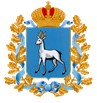 Постановление Правительства Самарской области от 23.07.2014 № 418
«Об утверждении государственной программы Самарской области «Развитие социальной защиты населения в Самарской области» на 2014 - 2025 годы»
1 247 рублей
Вдовам, не вступившим в повторный брак гражданских специалистов, погибших в 1984 году при исполнении служебных обязанностей в Демократической Республике Афганистан.
Ежемесячная доплата предоставляется
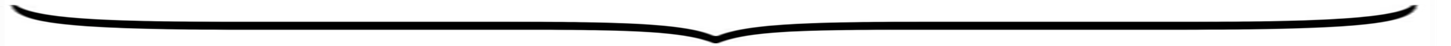 Проживание на территории Самарской области
Погребение
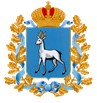 Пособие на погребение реабилитированных лиц, и лиц признанных пострадавшими о политических репрессий
Закон Самарской области от 28 декабря 2004 года № 169-ГД «О социальной поддержке ветеранов Великой Отечественной войны - тружеников тыла, ветеранов труда, граждан, приравненных к ветеранам труда, реабилитированных лиц и лиц, признанных пострадавшими от политических репрессий»
Возмещение затрат на погребение лицам, имеющим знак «Житель блокадного Ленинграда»
Постановление Губернатора Самарской области от 07.11.2014 № 274 «О возмещении затрат на погребение лиц, имевших знак «Жителю блокадного Ленинграда»
Возмещение затрат на погребение бывших несовершеннолетних узников концлагерей, гетто и других мест принудительного содержания, созданных фашистами и их союзниками в период Второй мировой войны
Постановление Губернатора Самарской области от 22.09.2017 № 198 «О возмещении затрат на погребение бывших несовершеннолетних узников концлагерей, гетто и других мест принудительного содержания, созданных фашистами и их союзниками в период Второй мировой войны»
Герои Советского Союза, Герои Российской Федерации и полного кавалера ордена Славы
Компенсация расходов на захоронение
Компенсация расходов за сооружение на могиле надгробия
Бесплатное захоронение, сооружение надгробия на могиле
Закон РФ от 15.01.1993 N 4301-1 «О статусе Героев Советского Союза, Героев Российской Федерации и полных кавалеров ордена Славы»
Федеральный закон от 09.01.1997 № 5-ФЗ «О предоставлении социальных гарантий Героям Социалистического Труда, Героям Труда Российской Федерации и полным кавалерам ордена Трудовой Славы»
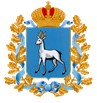 Возмещение расходов на проезд
Постановление Правительства Самарской области от 23.07.2014 № 418
«Об утверждении государственной программы Самарской области «Развитие социальной защиты населения в Самарской области» на 2014 - 2025 годы»
Возмещение расходов на проезд один раз в два года к месту назначения и обратно на железнодорожном,  водном, воздушном или междугородном автомобильном транспорте по территории РФ и стран ближнего зарубежья
Пенсионерам из числа бывших несовершеннолетних детей, находившихся в период ВОВ в партизанских отрядах («Дети-партизан»)
5 000 рублей
Закон Самарской области от 07.04.2014 № 31-ГД
«О мерах социальной поддержки граждан, родившихся в период с 3 сентября 1927 года по 3 сентября 1945 года»
Постановление Правительства Самарской области от 30.04.2014 № 244
«Об утверждении .....Порядка предоставления компенсации расходов на оплату стоимости проезда, в том числе сопровождающего лица, к месту гибели и (или) захоронения родителей, в том числе за пределами Российской Федерации, гражданам Российской Федерации, постоянно проживающим на территории Самарской области, родившимся на территории СССР в период с 3 сентября 1927 года по 3 сентября 1945 года включительно
Компенсация расходов на оплату стоимости проезда, в том числе сопровождающего лица, к месту гибели или захоронения родителей в том числе за пределами РФ, и обратно железнодорожным, воздушным, водным или автомобильным транспортом (в том числе личным автомобильным транспортом)
Гражданам РФ, постоянно проживающим на территории Самарской области, родившимся на территории СССР в период с 03.09.1927 года по 03.09.1945 года включительно («Сироты ВОВ»)
В размере, равном стоимости проезда к месту гибели и (или) захоронения родителей, но не более 25 000 рублей
Ежемесячная доплата к пенсии по СПК Микряковой И.А.
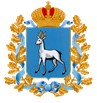 Ежемесячное пособие Чичеву Евгению Федоровичу 
за значительный вклад в социально-экономическое развитие 
Самарской области
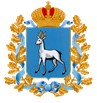 Единовременная денежная компенсация 
расходов на установку телефона 
реабилитированным лицам
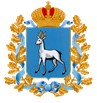 Единовременная денежная компенсация 
расходов на автомобильное топливо (100 литров) 
Героям Советского Союза, Героям Российской Федерации 
и полным кавалерам ордена Славы
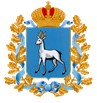 Ежемесячное пособие членам семьи в случае смерти (гибели) 
Героя Советского Союза, Героя Российской Федерации 
и полного кавалера ордена Славы
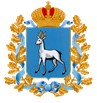 Предоставление материальной поддержки 
вдовам Героев Советского Союза, участников ВОВ
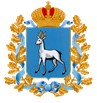 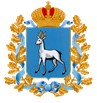 Министерство социально-демографической и семейной политики Самарской области
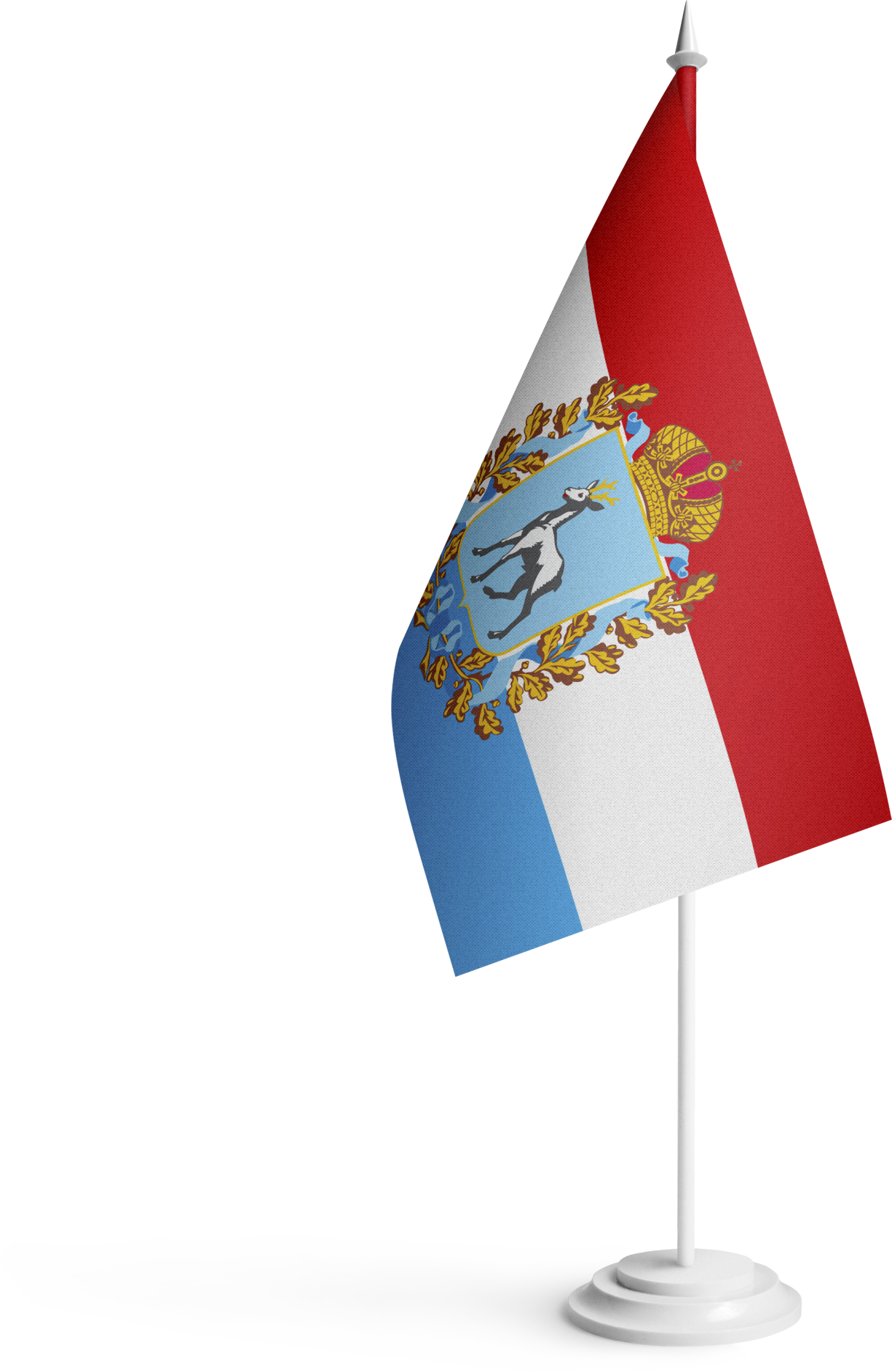 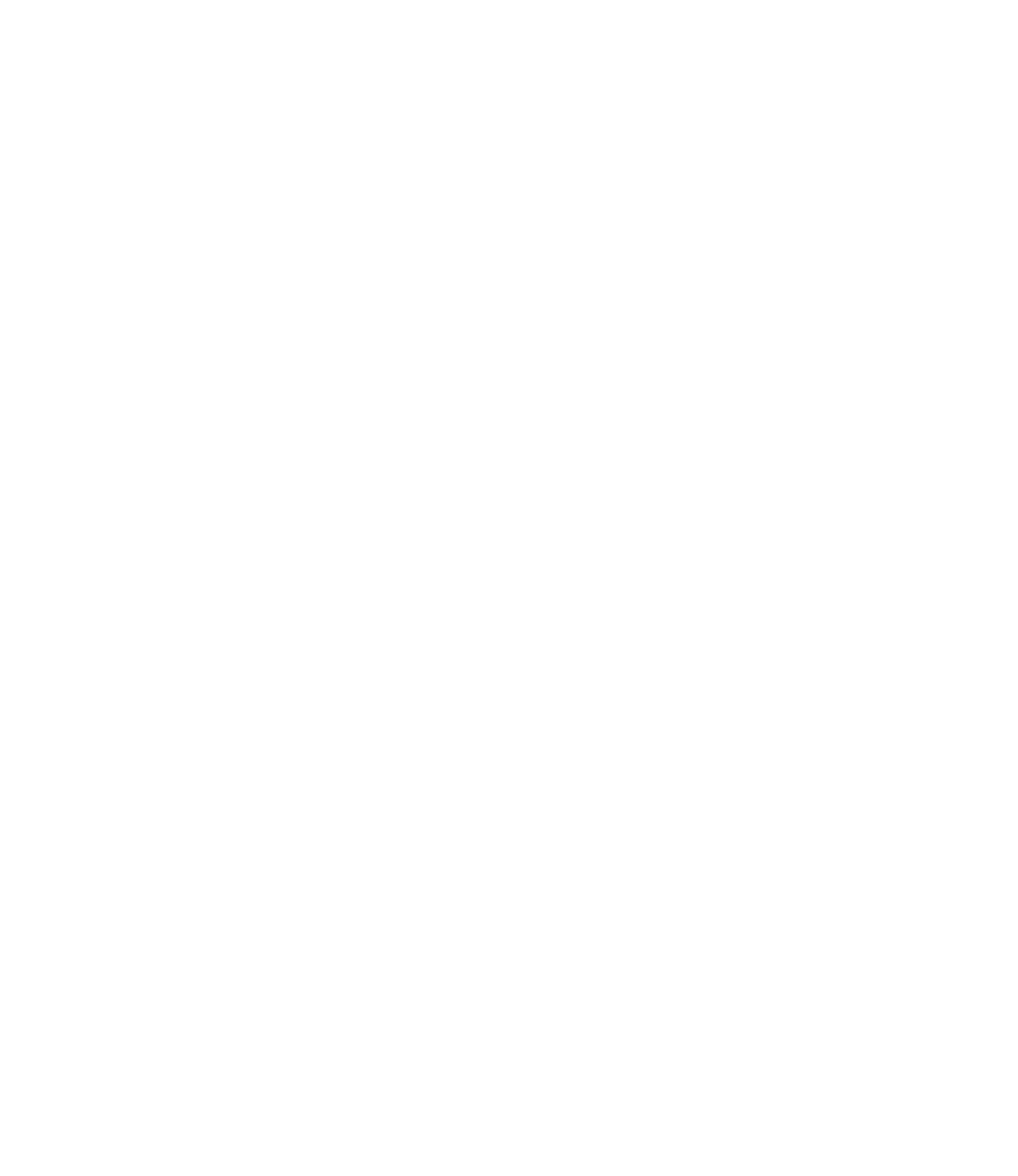 БЛАГОДАРЮ ЗА ВНИМАНИЕ!
2023